Классный час на тему:
«Великие люди России»
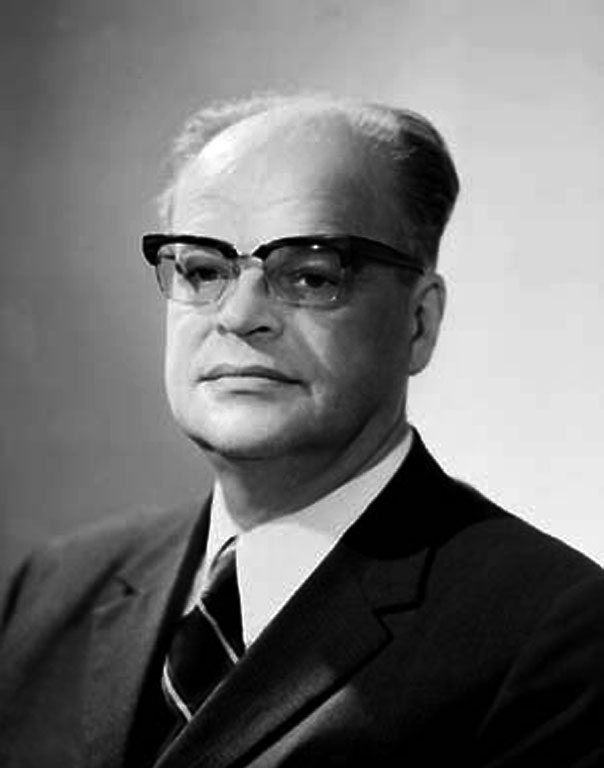 Николай Геннадиевич       Басов
14 декабря 1922 года
Зинаида Андреевна Молчанова
Геннадий Федорович Басов
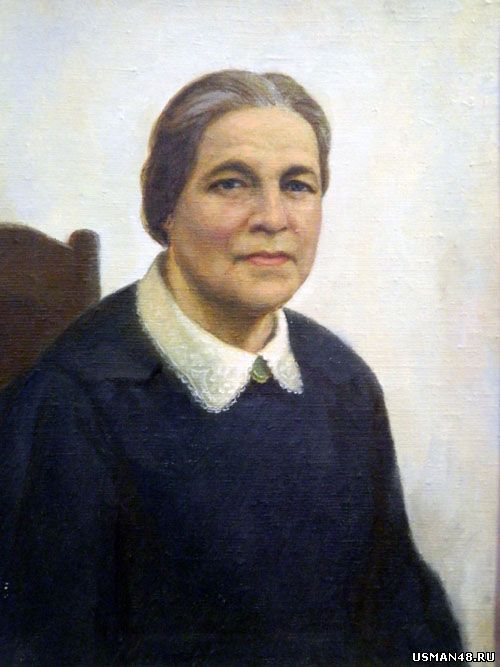 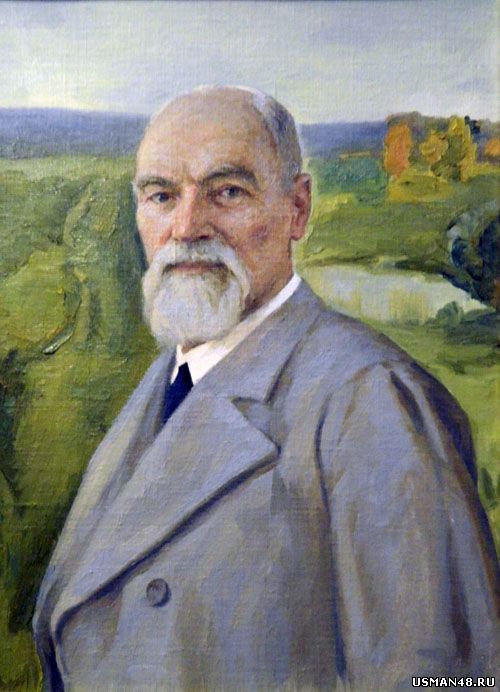 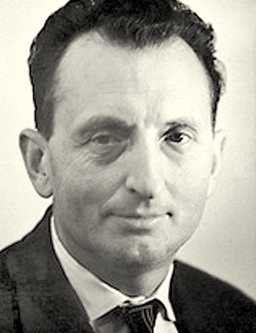 Александр Михайлович Прохоров
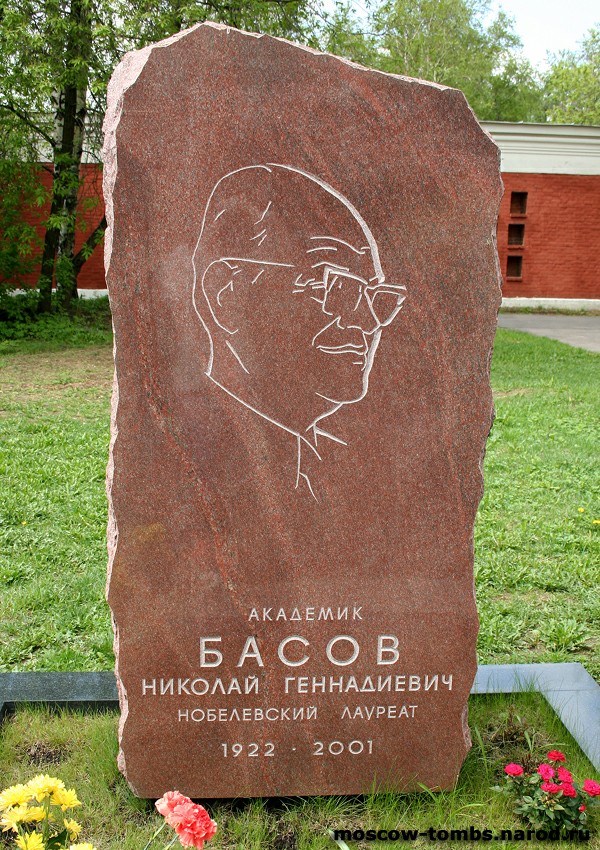 гимназия имени академика Н.Г. Басова г.Воронеж
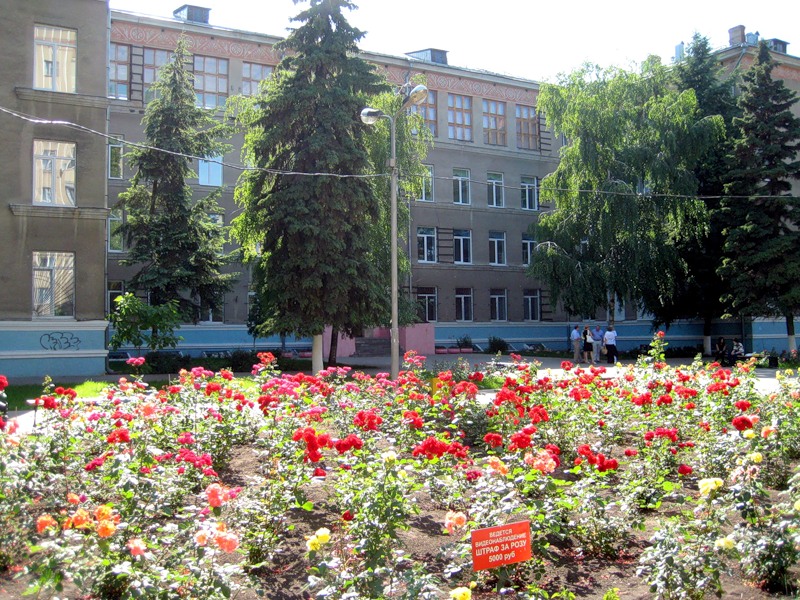 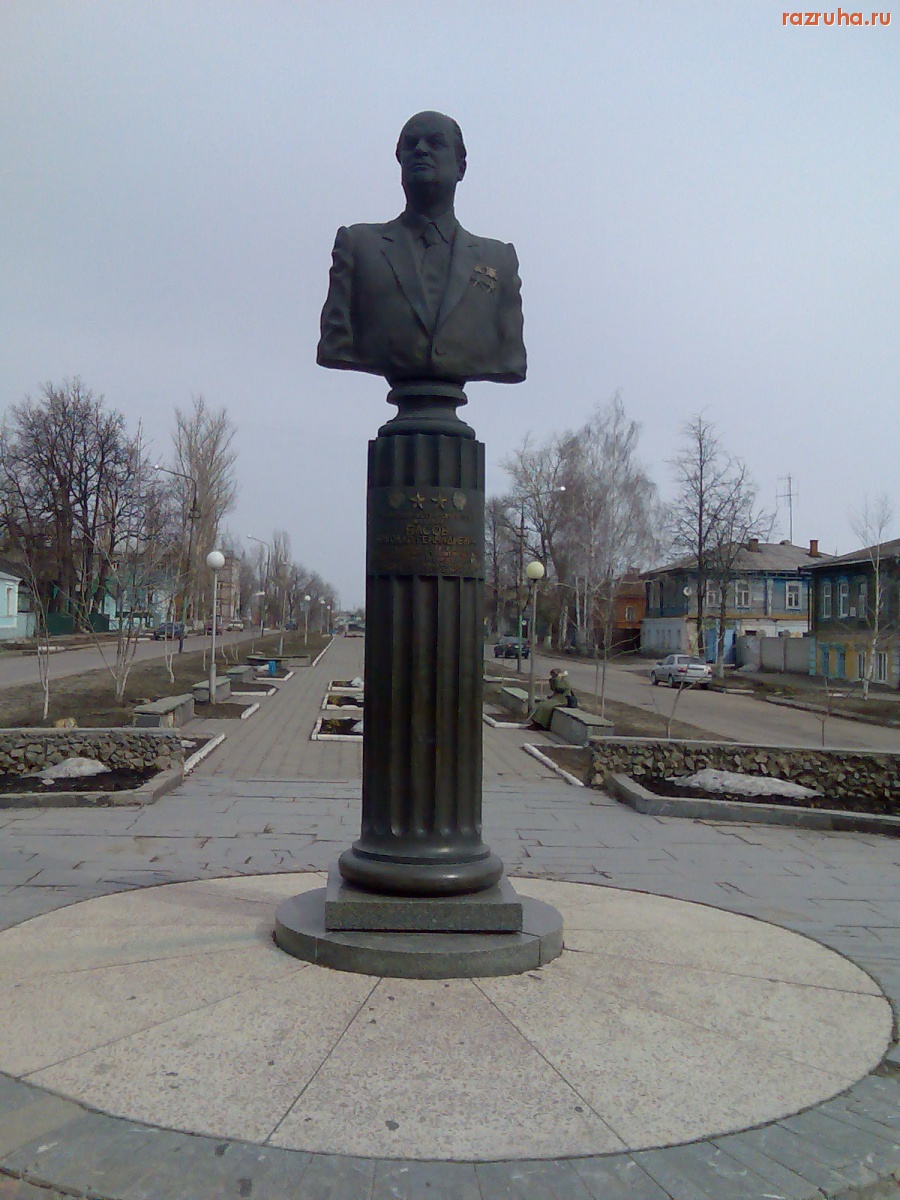 Как высоко над нами наше небо!
Любимой Родины лежат над ним края,
Цветут луга, шумят колосья хлеба,
И все для нас растит страна моя.
И не объять и взором не окинуть
Поля пшеничные, деревья, города, 
Всех наших рек не вымерять глубины,
Не сосчитать на пастбищах стада.
И если мать родит сегодня сына,
Достойным Родины пусть будет сын ее.
Страна живет, сливая воедино
Любовь и труд и мужество свое.